DISKRIMINIERUNG
ALLGEMEINE ERKLÄRUNG DER MENSCHENRECHTE (AEMR)
Gilt für alle Menschen

Sorgt für Freiheit, Frieden und Gerechtigkeit

Schützt vor staatlicher Willkür
ARTIKEL 2 – VERBOT DER DISKRIMINIERUNG
Jeder Mensch hat Anspruch darauf, nicht diskriminiert zu werden.

Rasse, Farbe, Geschlecht, Sprache, Religion, politische Überzeugung, Herkunft, Eigentum, Geburt, sexuelle Orientierung und sonstige Umstände dürfen zu keiner Benachteiligung führen.
FORMEN VON DISKRIMINIERUNG
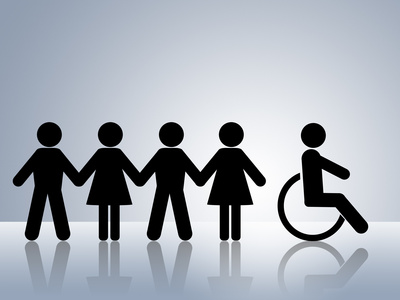 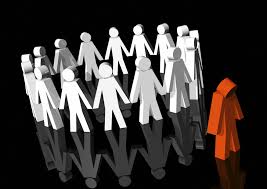 DISKRIMINIERUNG BEI BEWERBUNGEN
Stelleninserate:
	Wer soll sich bewerben?

Bewerbungsunterlagen:
	Nach welchen Kriterien wird ausgewählt?
	Berufliche Eigenschaften vs. Person
ANONYMISIERTE BEWERBUNGEN
Name, Herkunft, Geschlecht und Bild werden bei der ersten Prüfung verdeckt 

Mittel, um nicht zu diskriminieren

KV Schweiz
	Erfolgreiches Projekt bei der Lehrstellenvergabe
	Alle profitieren:
	Betrieb findet geeignete Lernende
	Lernende finden geeigneten Betrieb
	 Weniger Lehrverträge werden aufgelöst